শুভেচ্ছা ও স্বাগতম
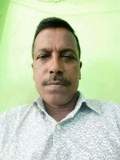 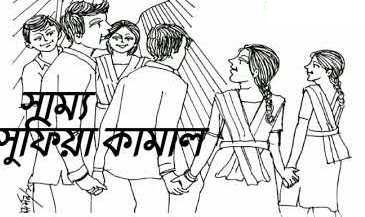 বিষয় পরিচিতি
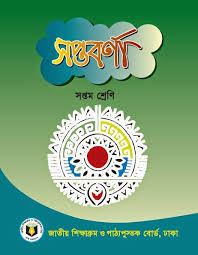 ৭ম শ্রেনী জন্য
বাংলা ১ম পত্র 
কবিতা
শিক্ষক পরিচিতি
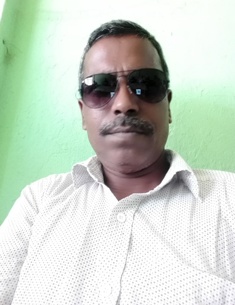 মমিনুর রহমান বুলবুল
সিনিয়র সহকারী শিক্ষক
মিথিলাপুর মাধ্যমিক বিদ্যালয়
বুড়িচং, কুমিল্লা ।
মোবাইলঃ ০১৭২৫৮০০৪১৭
পাঠ পরিচিতি
সাম্য
সুফিয়া কামাল
পাঠের-উদেশ্য
ধর্ম-বর্ন-গোত্র-শ্রেনী নির্বিশেষে সকল মানুষের প্রতি সম্প্রীতি ও সহমর্মিতাবোধ সৃষ্টি করা
শিখন ফল
(ক) নতুন শব্দের অর্থ জানতে পারবে।
(খ) কবি সম্পকে জানতে পারবে ।
(গ) সাম্য কি জানতে পারবে ।
(ঘ) সাম্য কবিতার মুল ভাব কি জানতে পারবে
শব্ধার্থ
সমুন্নত
অতিশয় উচু
প্রসারিত
বিস্তার
অনন্ত
শেষ নাই
সংগ্রাম
লড়াই
প্রজ্ঞা
গভীর জ্ঞান
কেতন
পতাকা
লেখক পরিচিতি
১৯১১ সালে বরিশালে জন্মগ্রহন করেন
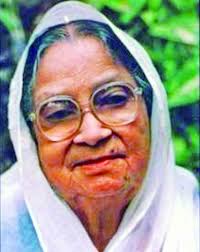 ভাষা সৈনিক,নারী নেত্রী
সাম্প্রদায়িক ও মৌলবাদের বিরুদ্ধে সোচ্ছার ছিলেন
গ্রন্থাবলীঃ সাঝের মায়া,মায়া কাজল,কেয়ার কাটা,
সুফিয়া কামাল
১৯৯৯ সালে তিনি মৃত্যুবরন করেন
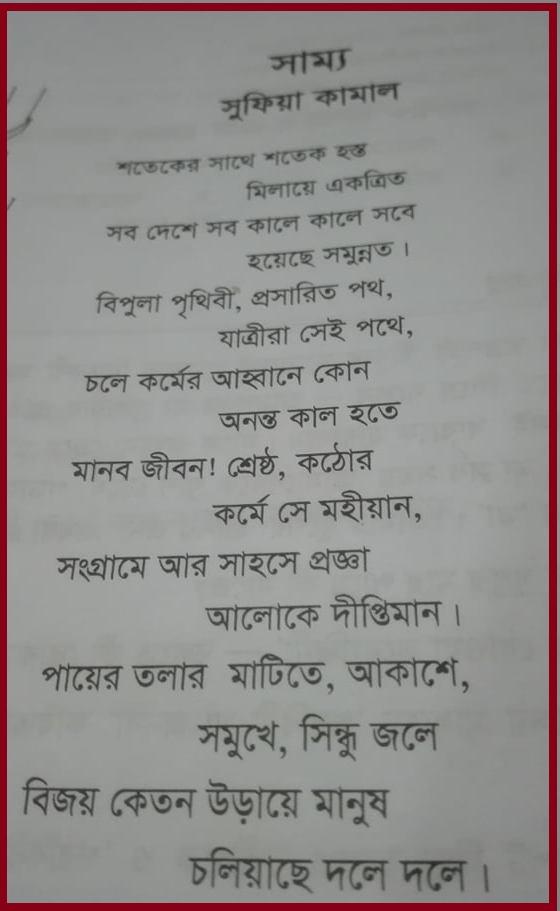 আদর্শ পাঠ
শিক্ষকের জন্য
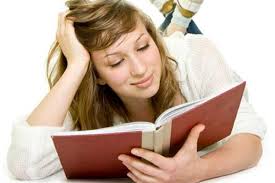 একক কাজ
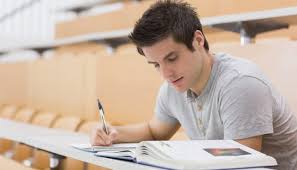 (অসাম্প্রদায়িক চেতনা)
সবায় দাড়িয়ে জাতীয় সংগীত পরিবেশন করা
জোড়ায় কাজ
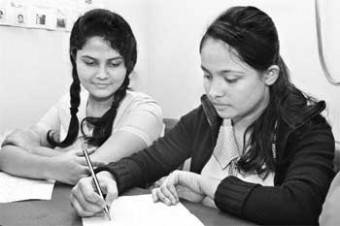 ধর্ম-বর্ন-গোত্র কী লিখ ?
মুল্যায়ন
কেতন শব্দের অর্থ কি ?
কবি কিসের বিরুদ্ধে সোচ্ছার ছিলেন
কি ভাবে মহিয়ান হয়
কাদের জন্য সম্প্রীতি সহমর্মিতা সৃষ্টি করতে হবে ।
মুল্যায়নের ফলাফল
পতাকা
সাম্প্রদায়িক ও মৌলবাদের বিরুদ্ধে
মানুষ কর্মে মহিয়ান হয়
জাতি ধর্ম বর্ন ও গোত্র মধ্যে সবার সঙ্গে
বাড়ীর কাজ
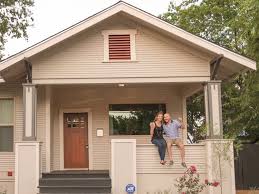 সাম্য কবিতার মুল ভাব নিজের ভাষায় লিখ
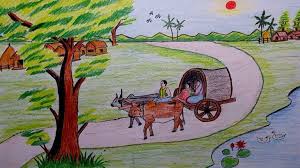 তোমরা ভাল থেক
খোদা হাফেজ